Конкурс «Страница семейной славы»Бегишев Василий Степановичв нашей памяти навечно
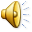 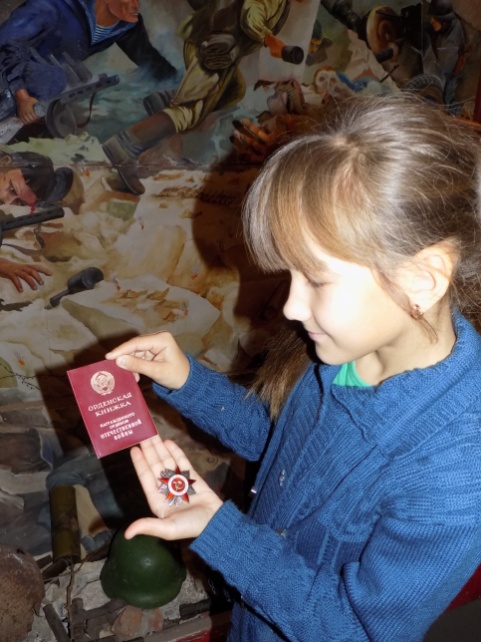 Работу выполнила
Антипина Карина Анатольевна,
11 лет, 5б класс  МБОУ СОШ№20
 МО Темрюкский район, МБУ ДО ЦДЮТиЭ
Руководитель:  Багринцева Лидия Борисовна,
педагог дополнительного образования 
МБУ ДО ЦДЮТиЭ
Вот школа, в которой я учусь
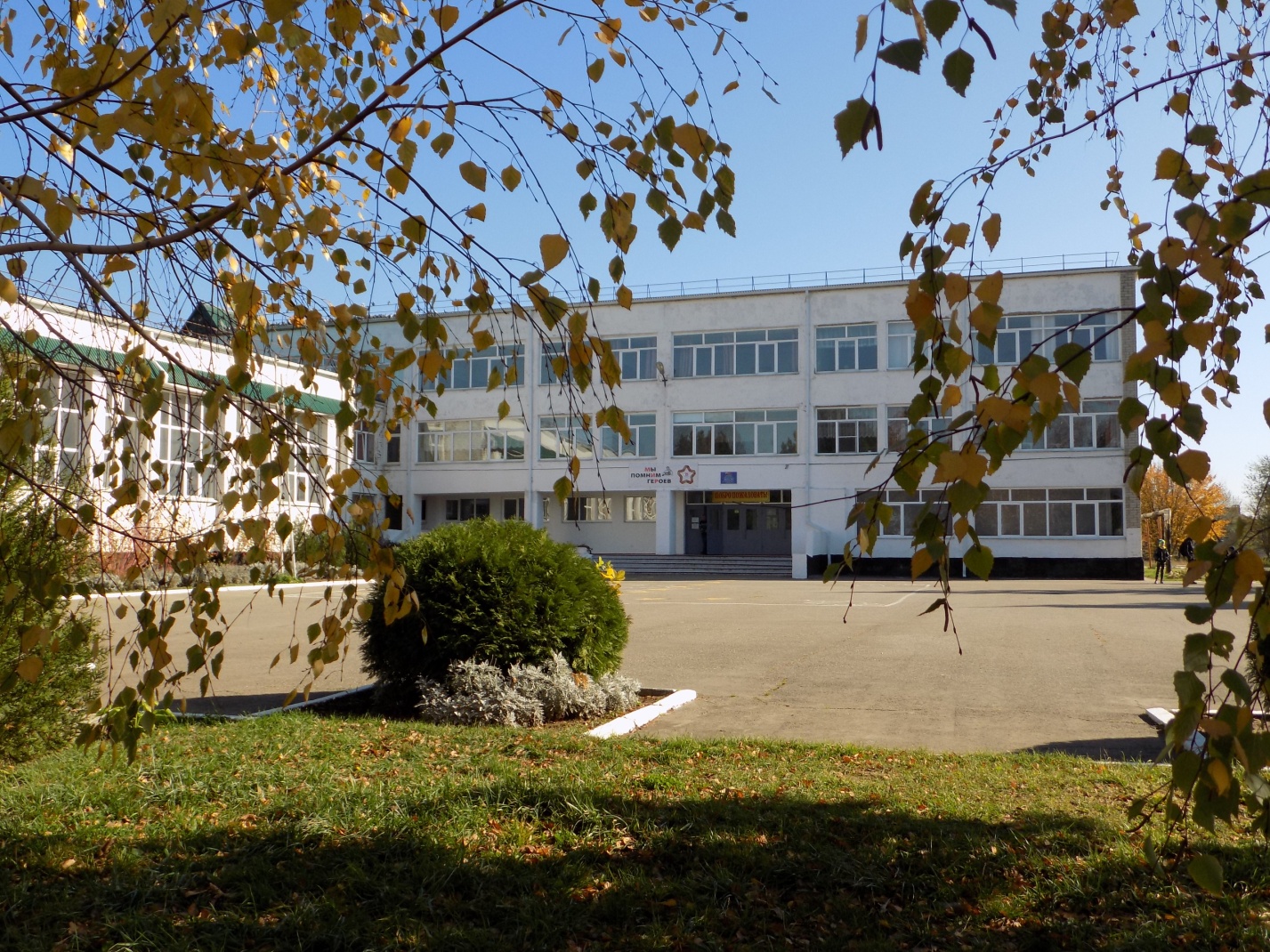 Кроме учебных  кабинетов, библиотеки, спортивного зала, столовой в нашей школе есть Музей боевой славы.
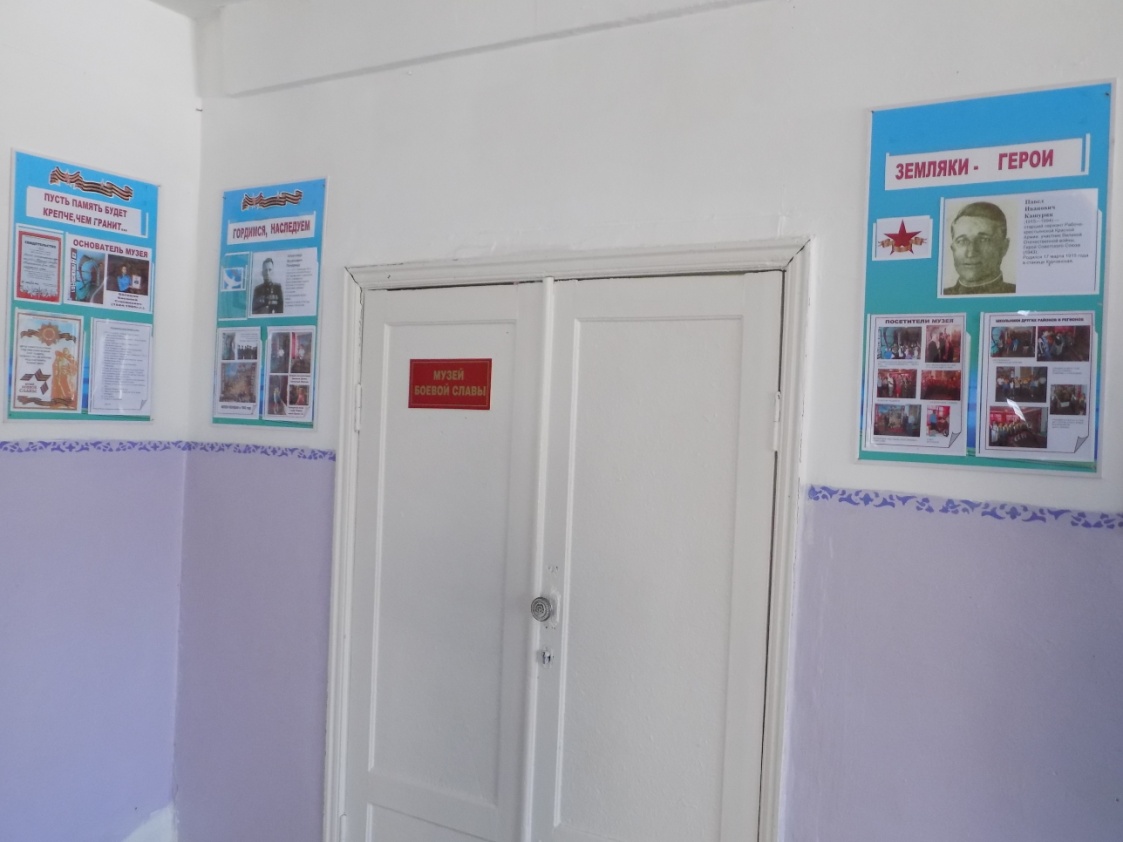 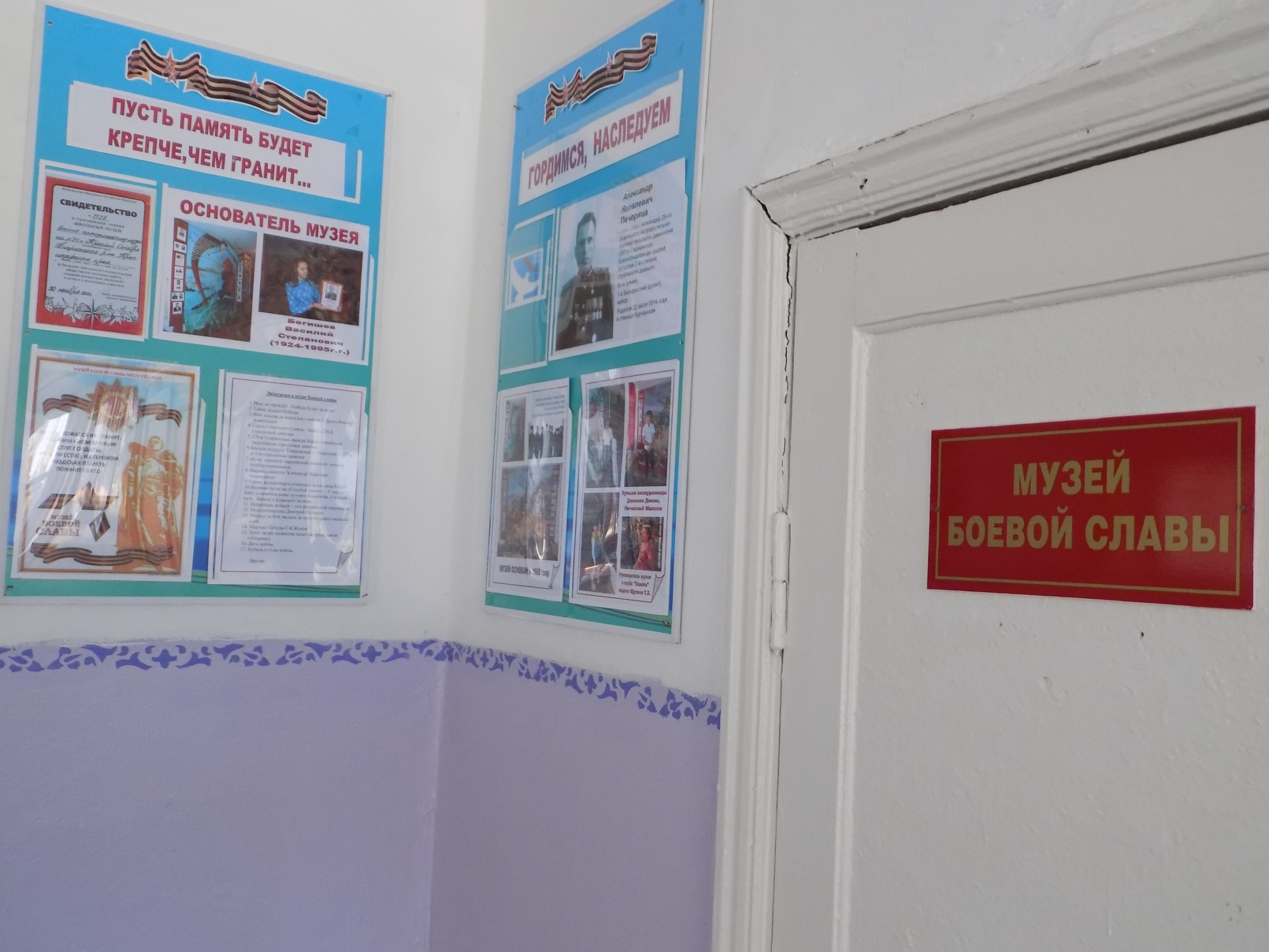 Экспозиции музея:
«Битва на Сапун-горе»
«Воздушные бои над Таманью»
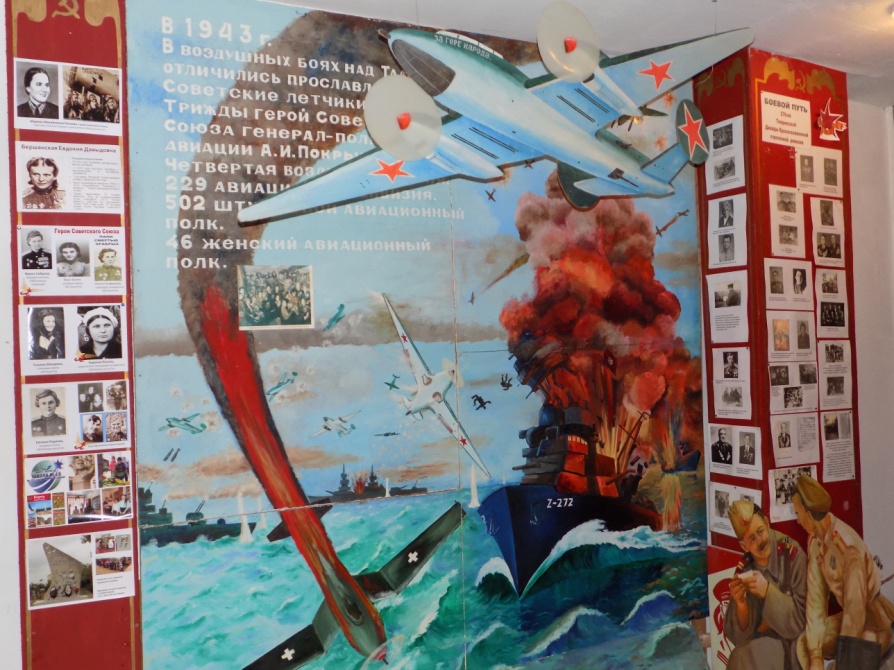 «Прорыв «Голубой линии»
«День Победы»
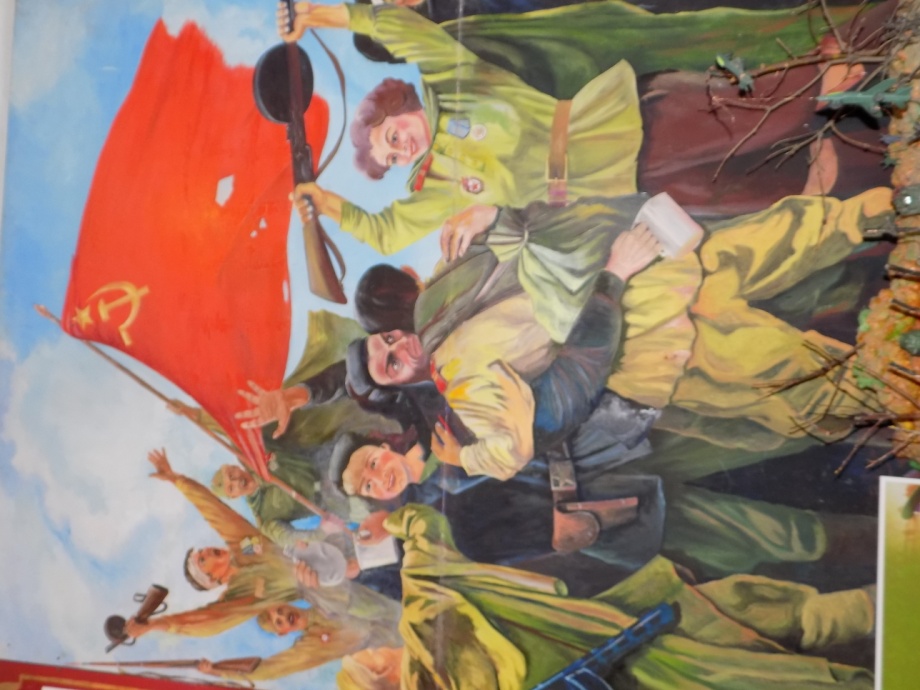 В 2017 году нашему музею исполнилось 25 лет. 





Здесь проходят экскурсии, уроки мужества и славы, встречи, выставки и инсталляции, конкурсы, викторины. Ведется поисковая работа.
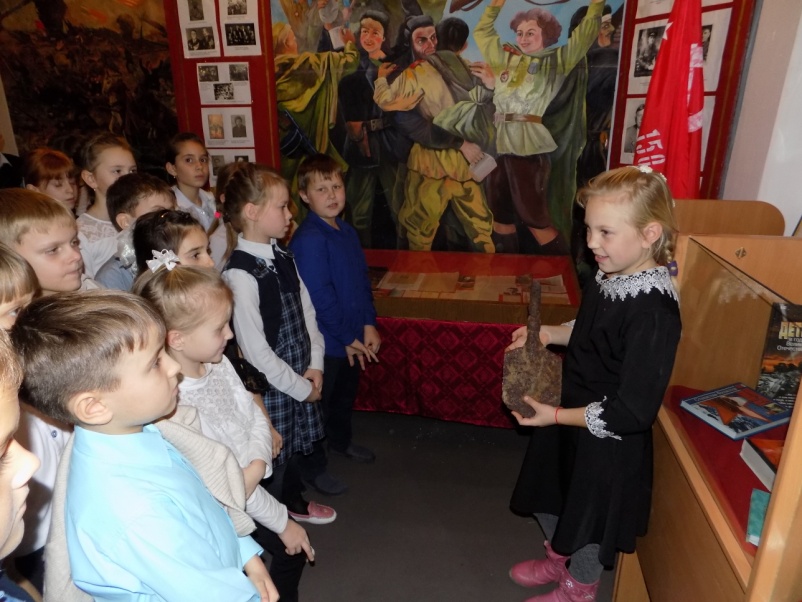 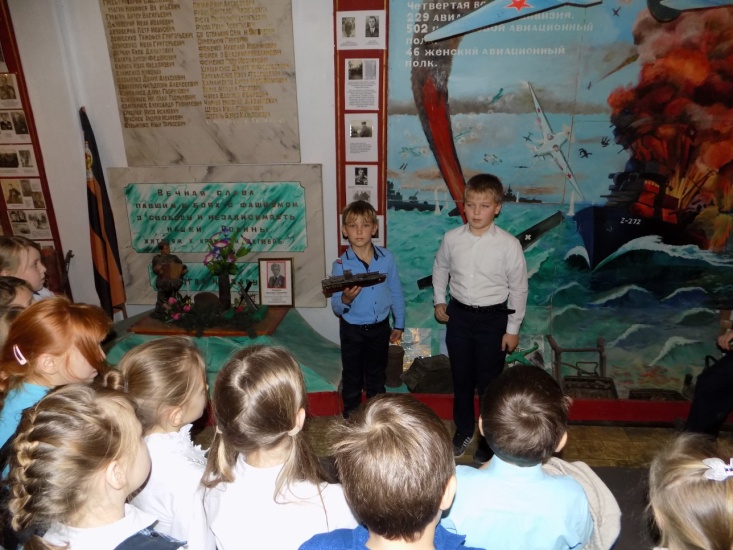 Основатель нашего музея – Бегишев Василий Степанович. Художник. Автор всех картин музея.
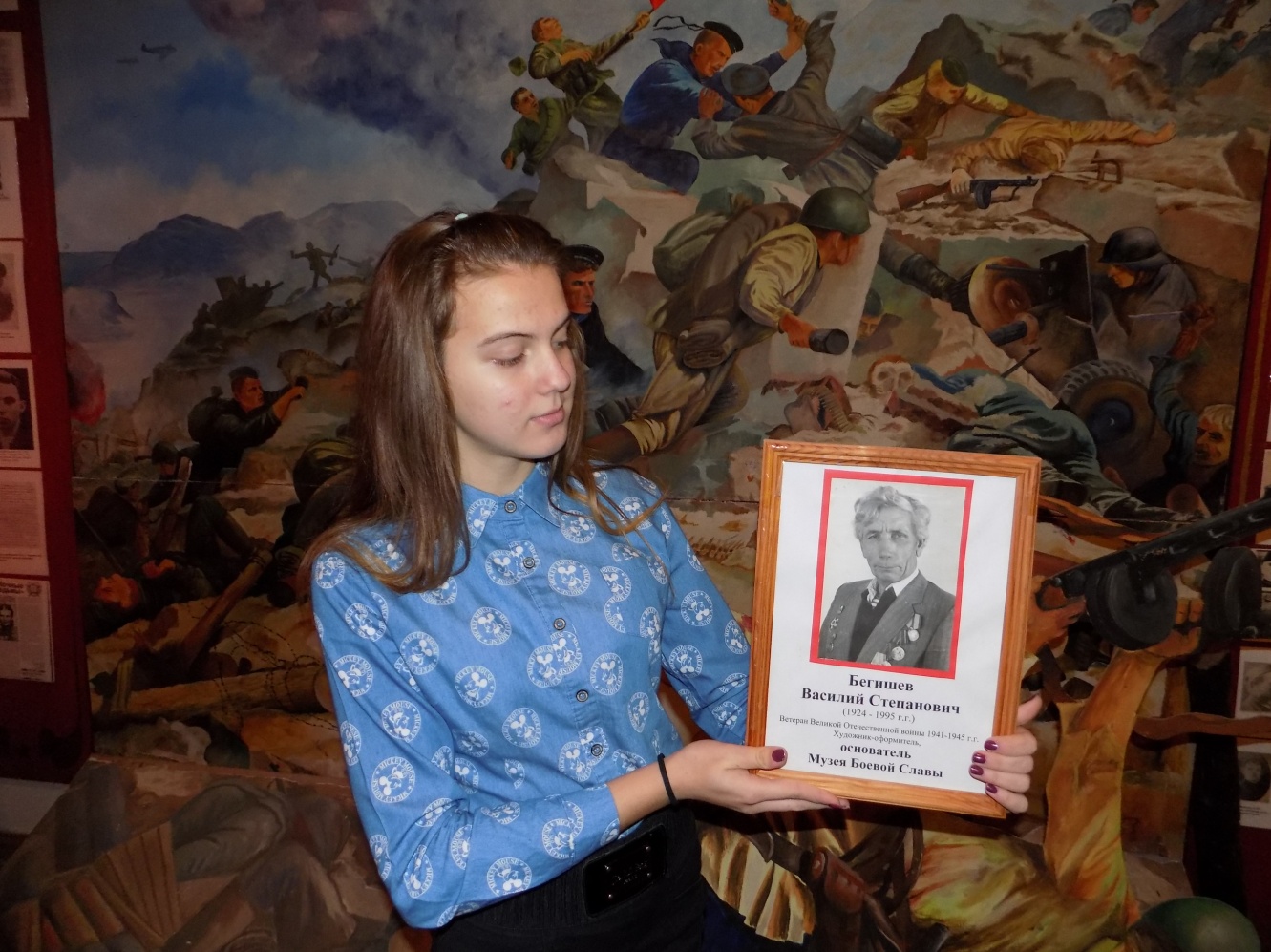 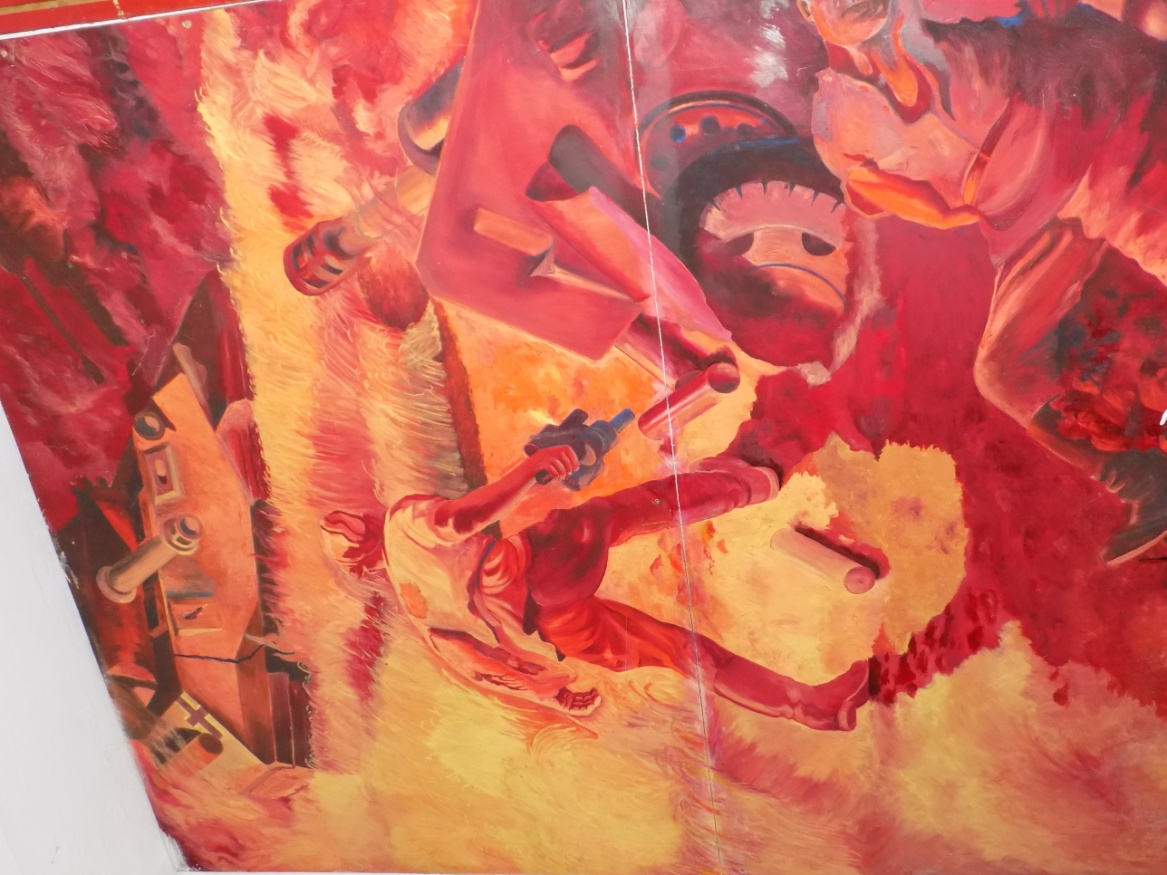 В нашем музее есть витрина, где на отдельной полке расположены материалы о его основателе.
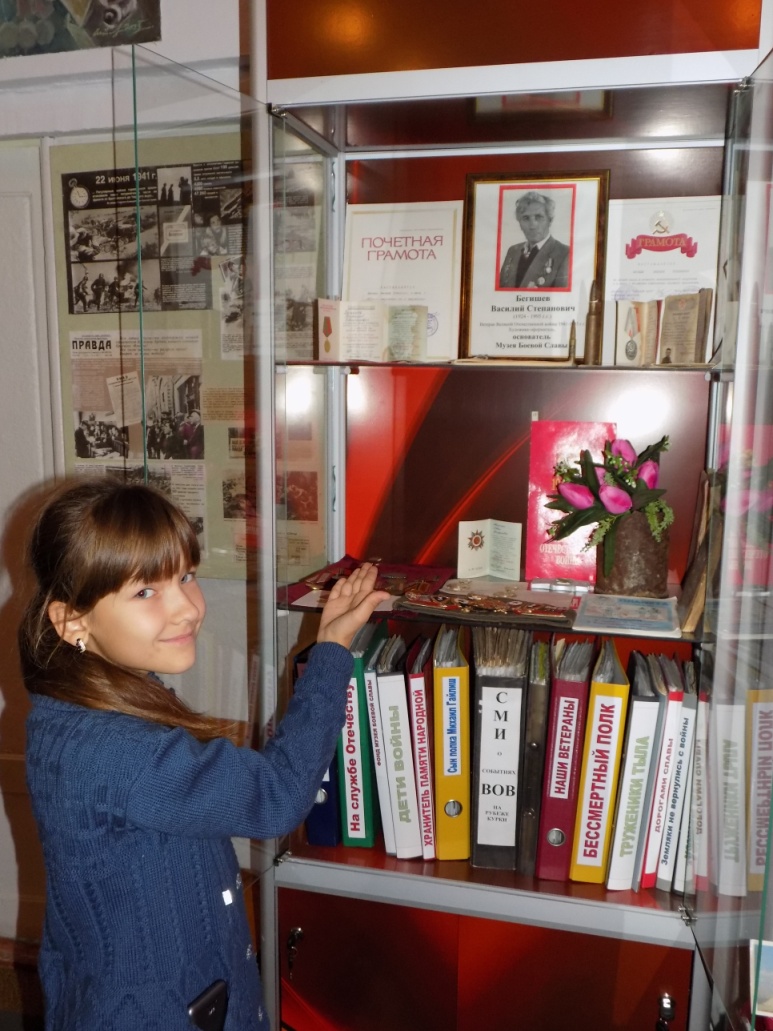 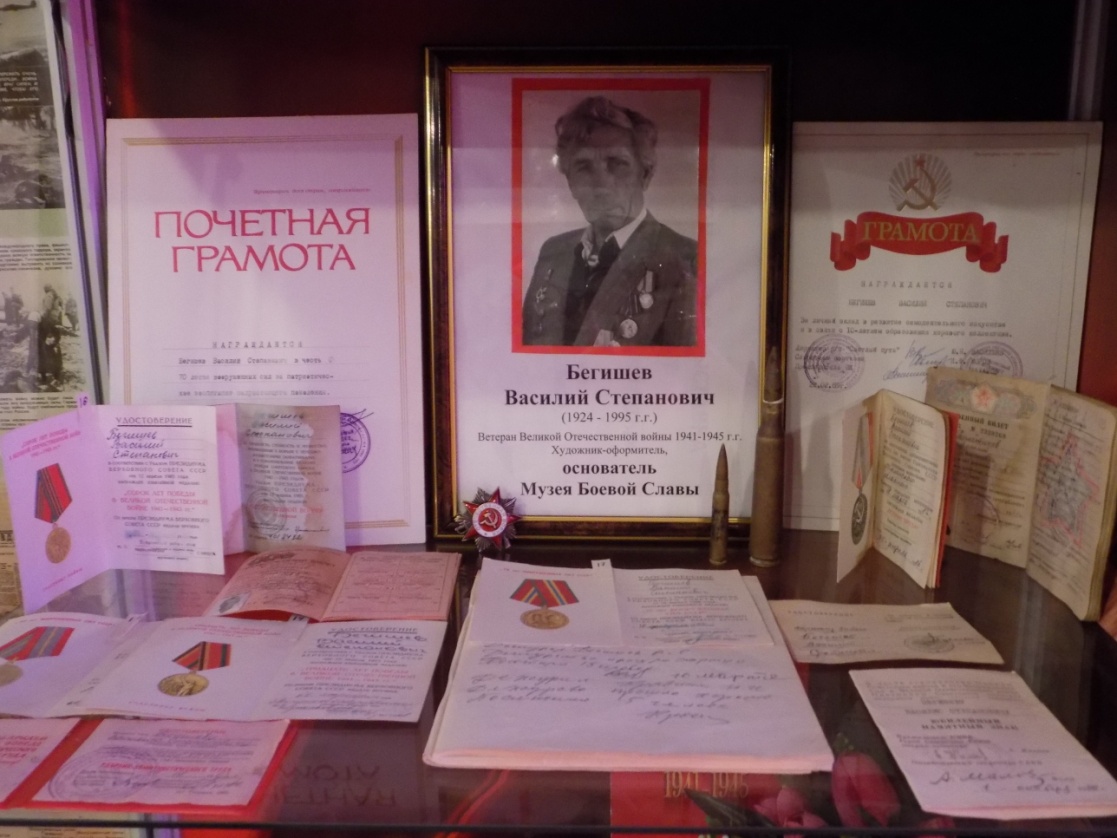 Мы оформили альбом о Бегишеве В.С., в музее имеются его документы, награды, даже Орден Отечественной войны
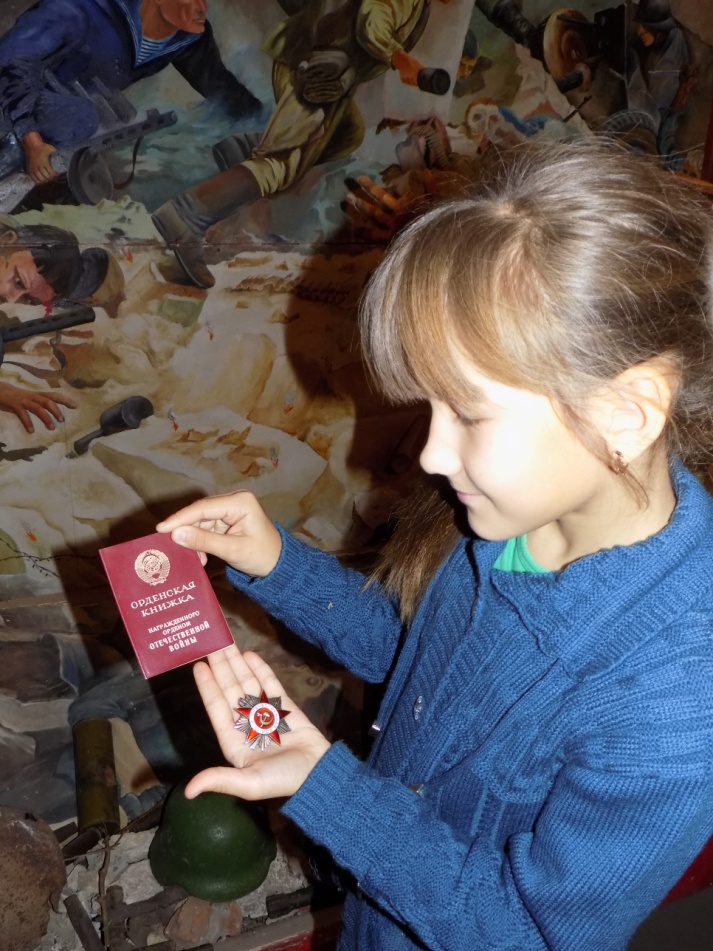 Бегишев В.С. был стрелком-радистом.
Служил на флоте.
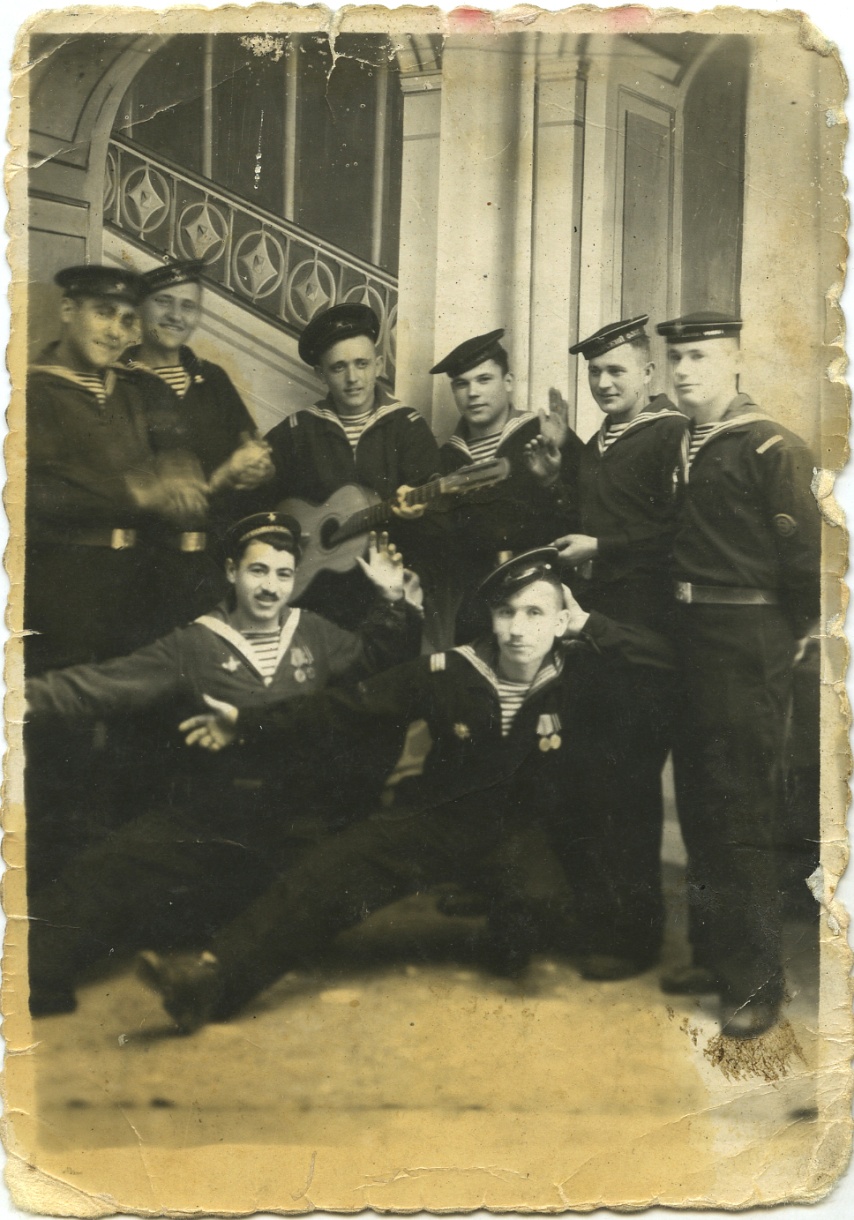 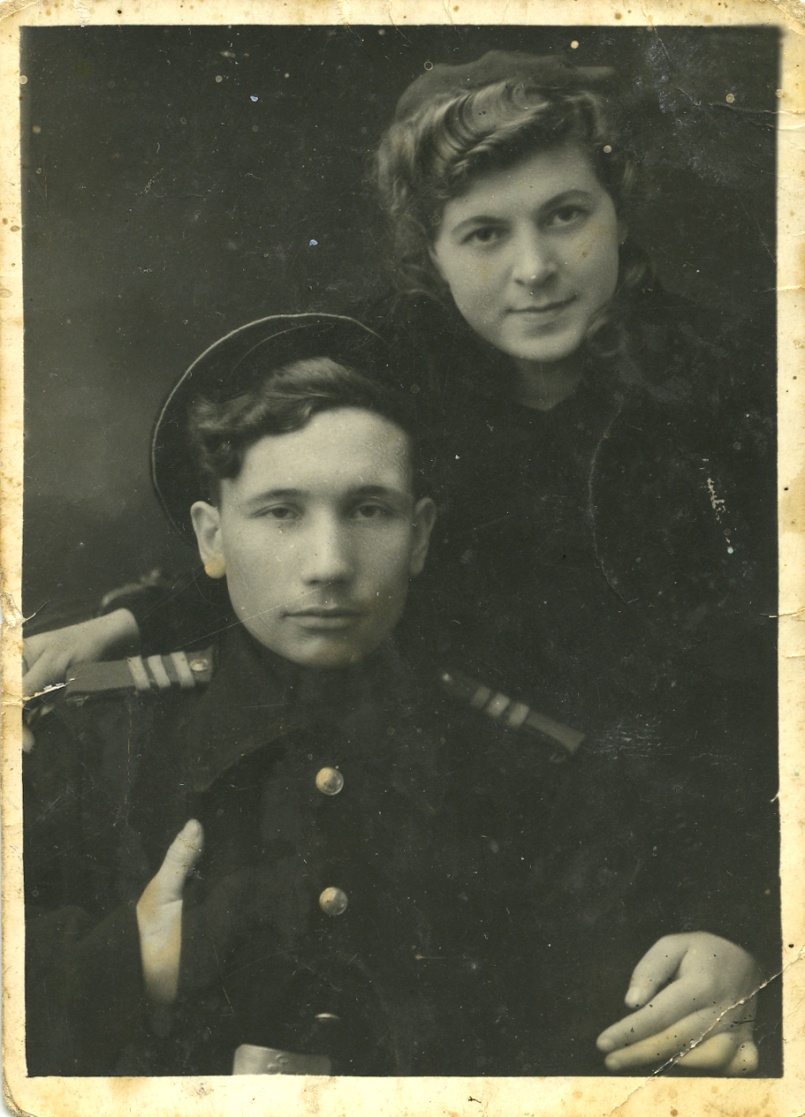 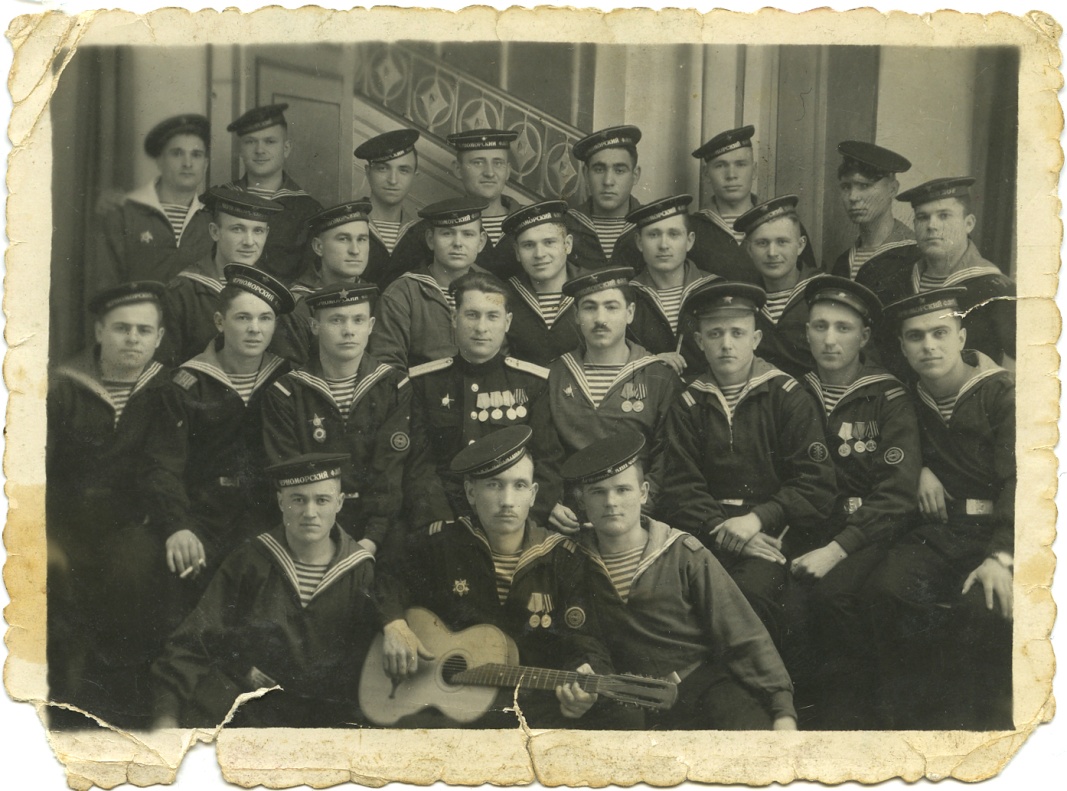 После войны был участником матросского ансамбля Черноморского флота
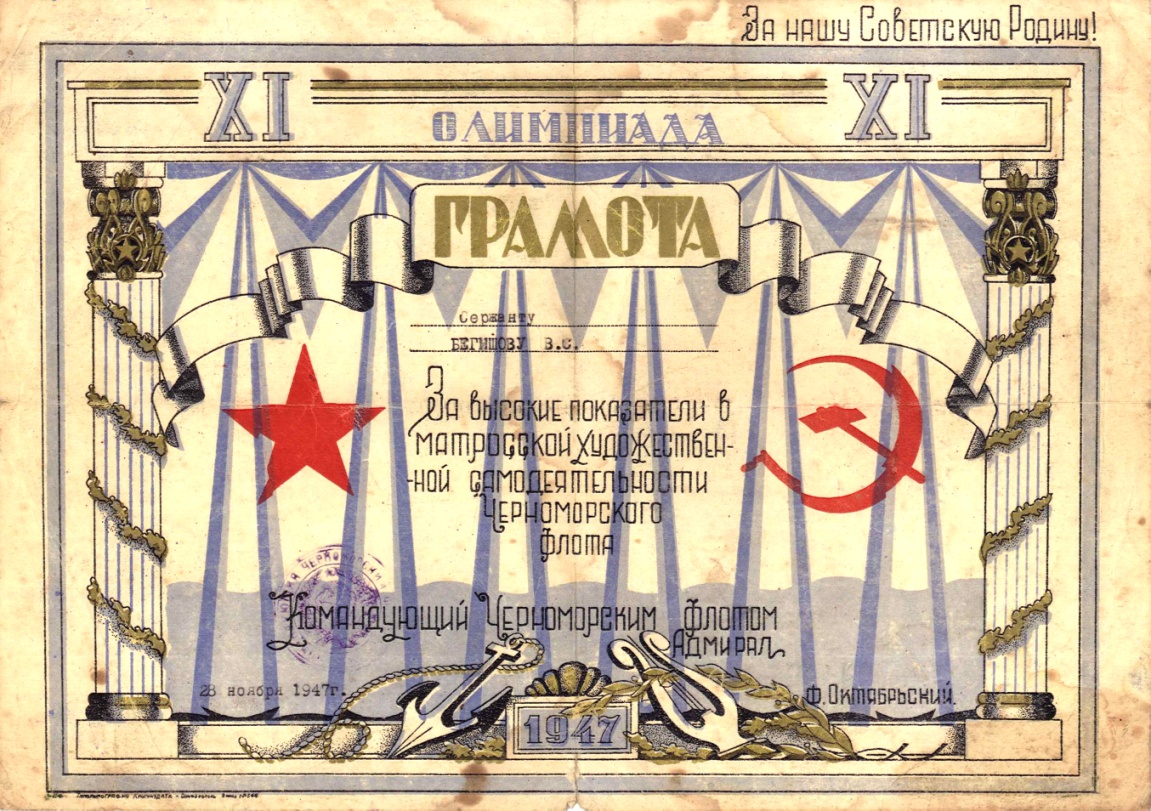 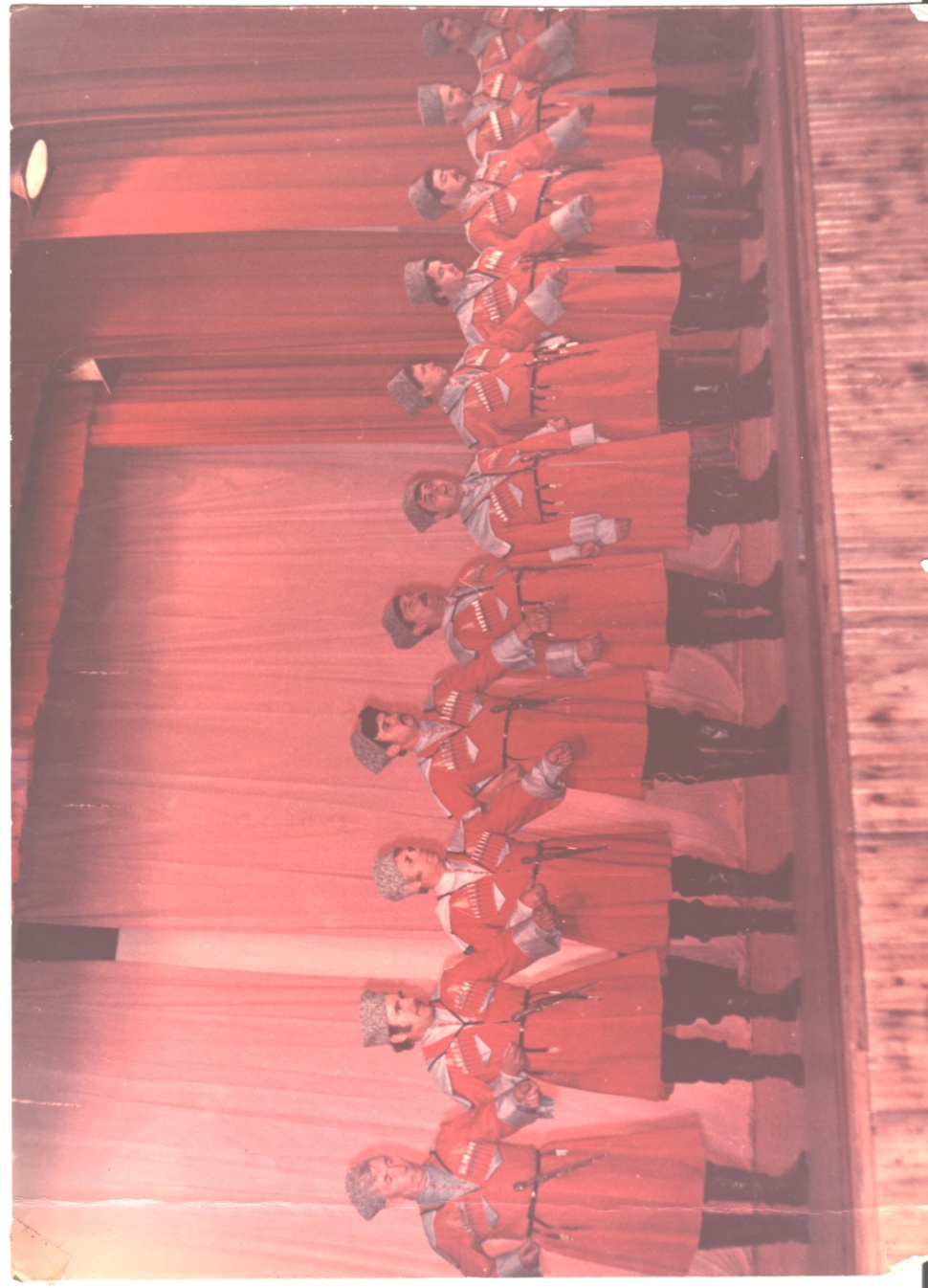 Он работал художником в совхозе «Курчанский». Был в Совете ветеранов.








В свободное время участвовал в народном хоре сельского ДК пос.Светлый путь, где сейчас занимаюсь и я.
Бегишев В.С. был активным в художественной самодеятельности, награжден грамотами
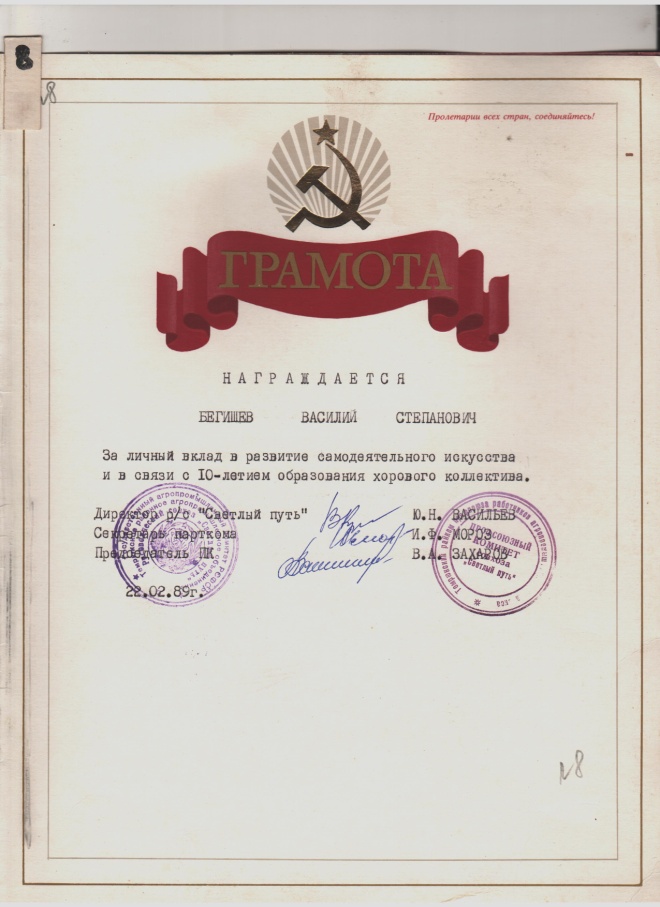 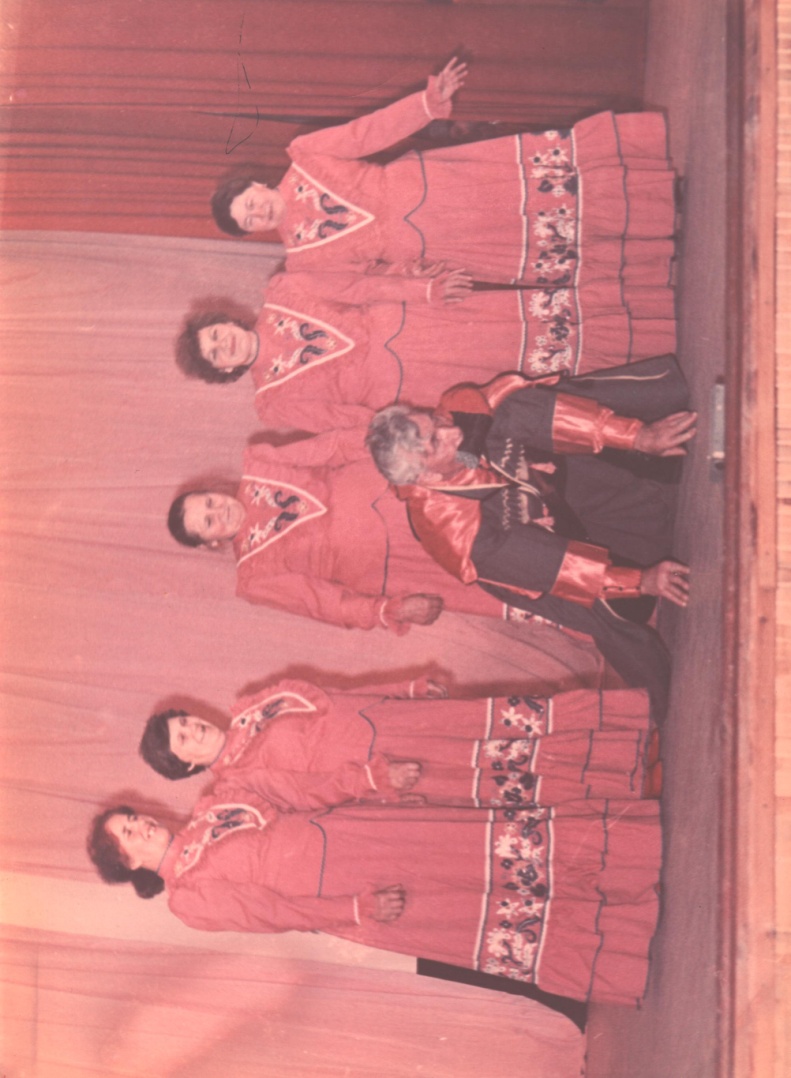 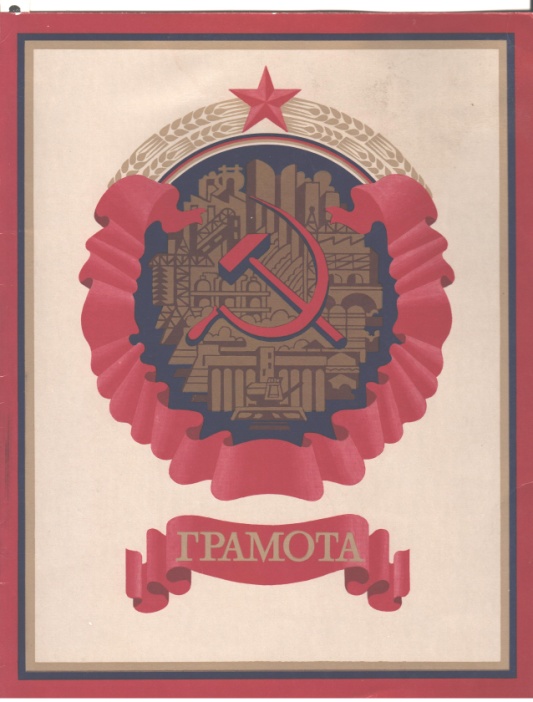 На протяжении всей своей жизни Василий Степанович вел большую патриотическую работу с детьми и молодежью, за что был награжден.
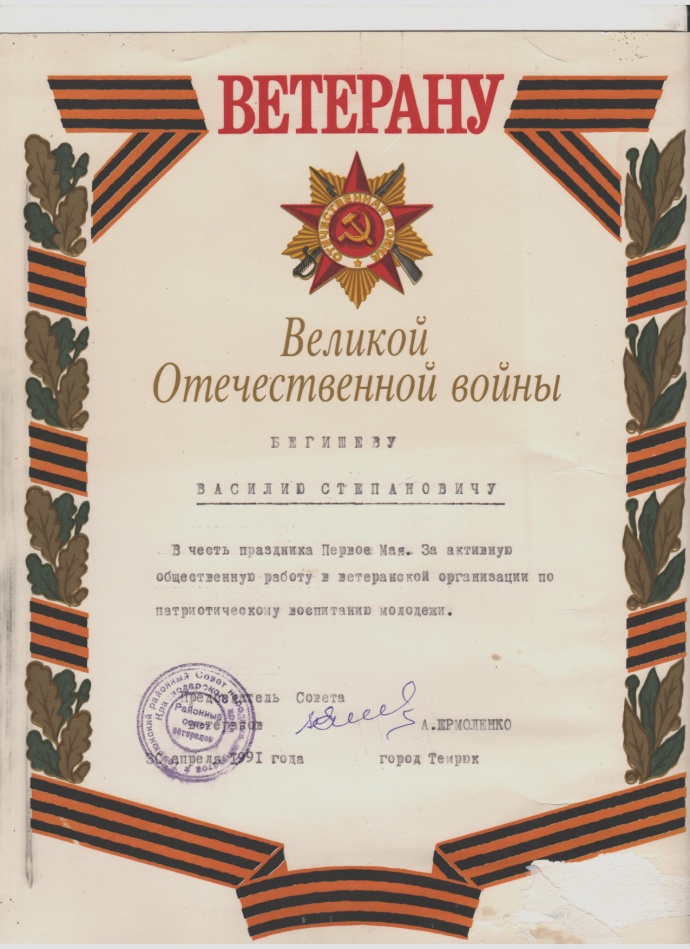 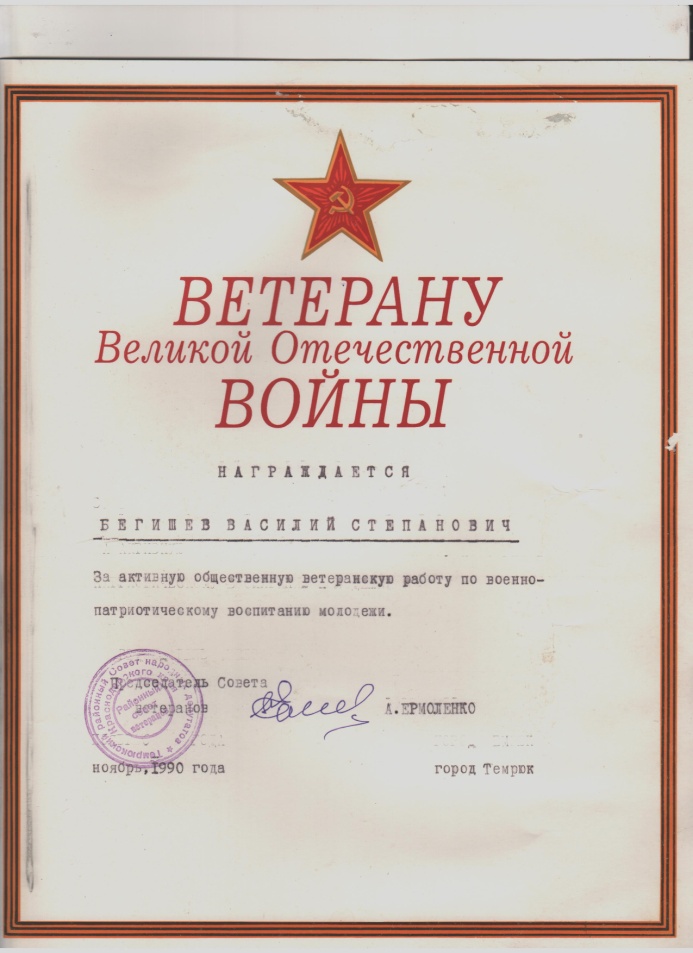 Его уже нет в живых, но осталась о нем большая память – музей, который он создавал многие годы и передал нашей школе в 1991 году.
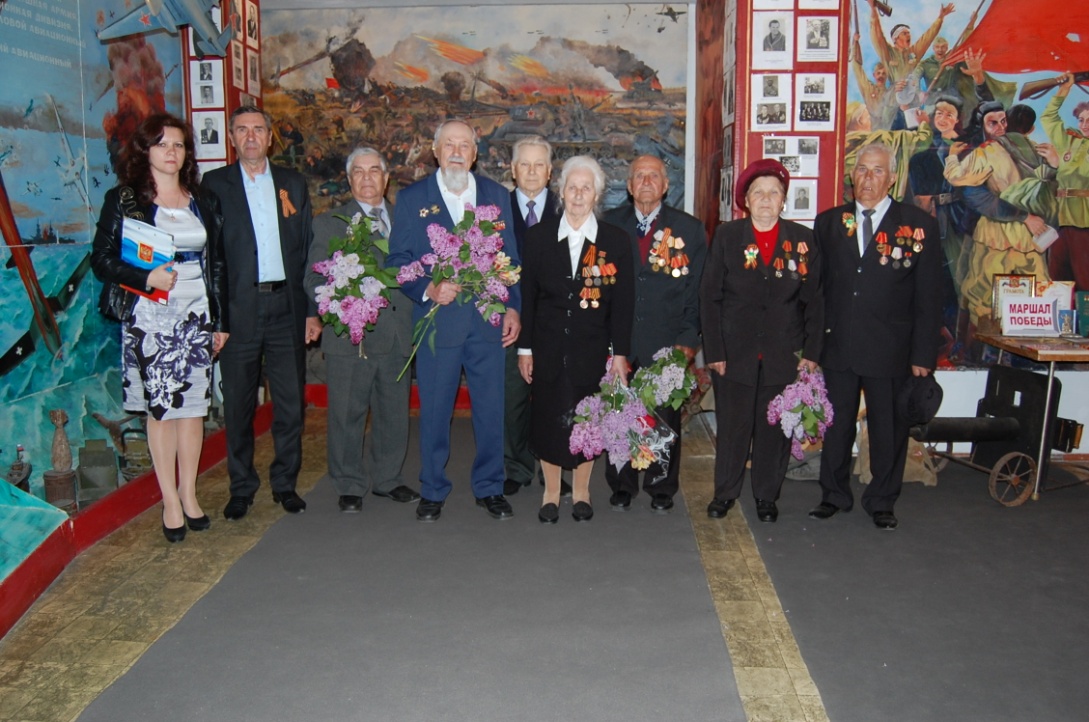 Я занимаюсь в объединении «Юный музеевед», являюсь экскурсоводом школьного музея Боевой Славы и горжусь тем, что знаю о таком замечательном человеке, как Бегишев Василий Степанович!
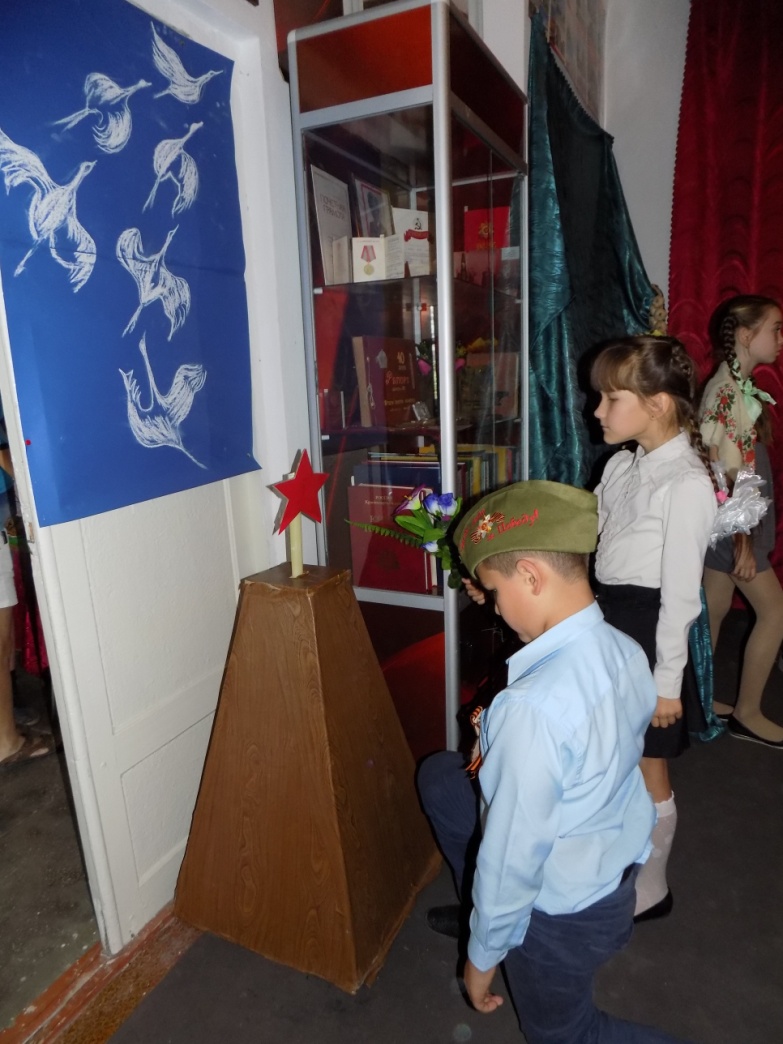 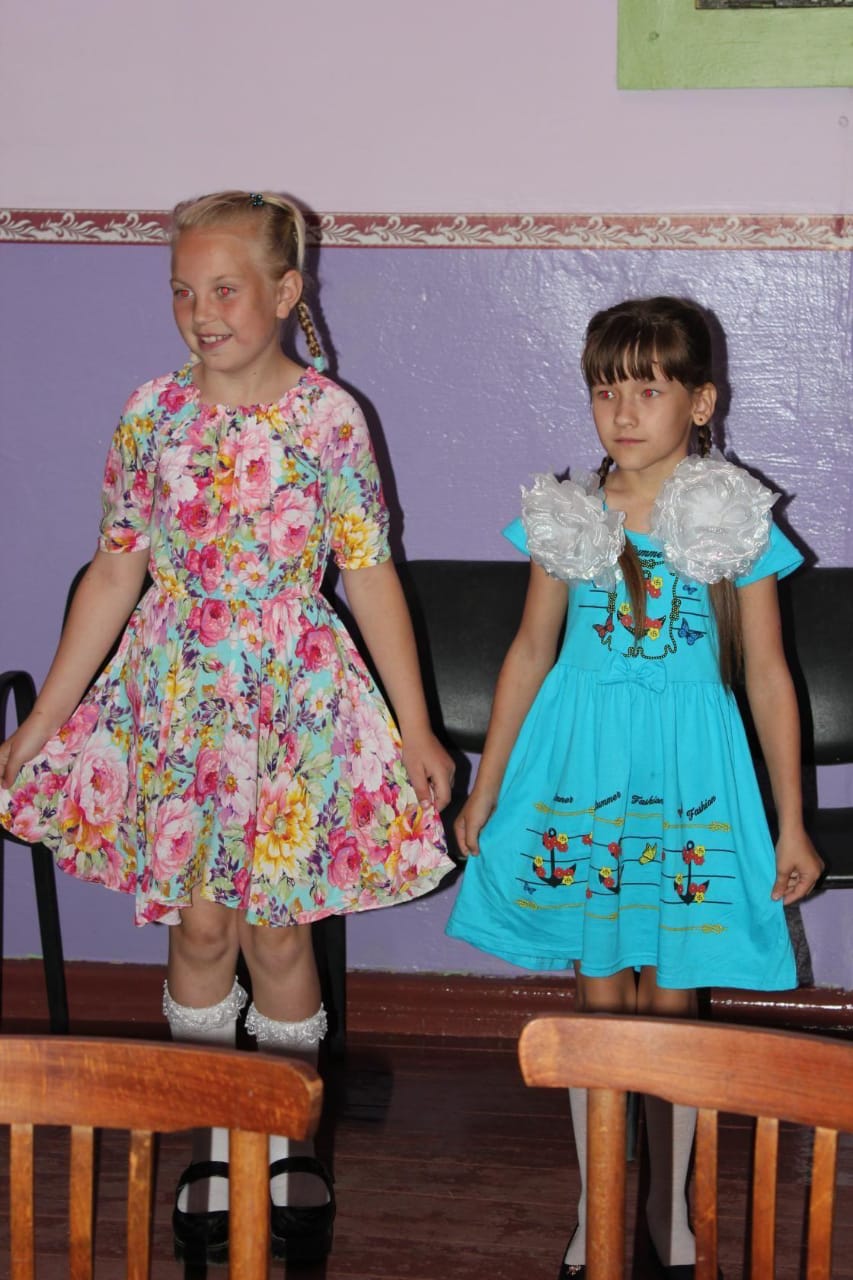